Gérer le colostrum pour réduire la mortalité et la morbidité des veaux
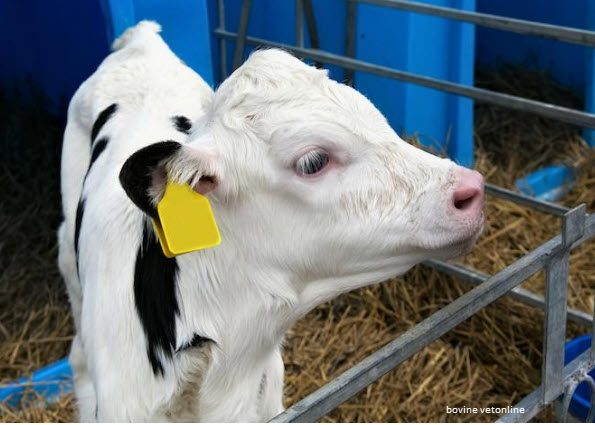 Professeur honoraire Christian Hanzen
Université de Liège
Consultant Rumexperts

Christian.hanzen@uliege.be
https://www.facebook.com/Theriogenologie/
Mortalité vs morbidité
Mortinatalité 
= l’expulsion d’un fœtus mort  avant ou durant l’accouchement.
Mortalité périnatale
= mort du foetus/veau avant, pendant 
ou au cours des 48 heures suivant
 une période de gestation > 260 j. 
 - 75 % de ces mortalités : 
< 1 heure après la parturition
- 90 % des veaux sont vivants 
au début du part
Mortalité néonatale 
= mort du veau au-delà des 
24 à 48 premières heures de vie 
et le 1er mois ou le sevrage
Morbidité 
= présence d’une maladie chez un animal (morbidité clinique vs subclinique).
Prévalences de la mortalité des veaux
Le TOP 5 des causes majeures (ordre décroissant) de mortalité/morbidité néonatale bovine
(Mee JF. Reprod Dom Anim. 2023;58:(Suppl. 2):15–22. DOI: 10.1111/rda.14369
1
INFECTIONS GASTRO-INTESTINALES
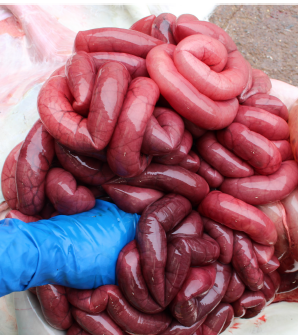 2
INFECTIONS RESPIRATOIRES
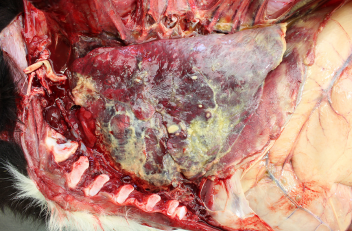 3
SYNDROME DE LA CAILLETTE
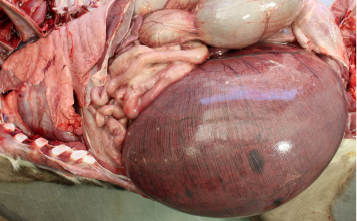 Facteurs de risque : présence d’un volume excessif de lait hautement fermentescible qui induit une multiplication de Sarcinia et Clostridium  entraînant une production de gaz, réduisant la motilité de la caillette , du tympanisme, une torsion, de l’inflammation voire des ulcérations. Le stress est un facteur favorisant. 
Conséquences: souvent mortel
Prévention :  < 3L de lait par repas, respecter les normes de préparation des laits de remplacement, respecter l’hygiène du matériel
4
INFECTIONS OMBILICALES
Morbidité : 0 à 23 %
Causes et facteurs de risque : E. coli , Trueperella pyogenes : plus fréquentes chez les veaux mâles, chez les pluripares, après dystocies, en cas de carence en CU, Zn et Mn, en cas d’acidose ou de déficit en IgG
Conséquences: risque accru de polyarthrites, d’abcès hépatiques, de septicémie, de péritonite, d’hernie ou de mortalité (x2) 
Prévention : Gérer les apports en oligoéléments en fin de gestation, gérer le colostrum, renforcer l’hygiène en cas de dystocie, celle de la crèche et du cordon (l’iode n’a un effet que si l’environnement est propre)
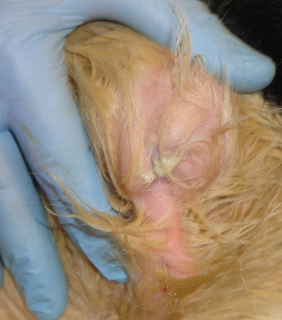 5
ANOMALIES CONGENITALES
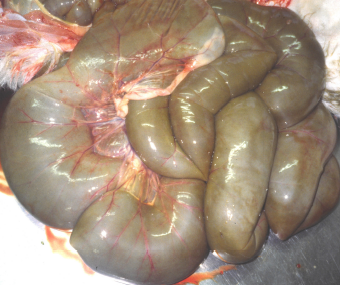 Morbidité : 0,5 à 5 % (Le système musculo-squeletique est le plus touché : 25 % des anomalies). 5 % des veaux morts.
Causes : toxiques, nutritionnelles, infectieuses, physiques ou idiopathiques.
Facteurs de risque : mâles ou femelles selon l’anomalie, pluripares, race, gémellité, FIV
Prévention : difficile
Pour en savoir plus : https://animalhealthireland.ie/programmes/calfcare/
Le colostrum
= produit de la première traite suivant la parturition

= produit de la traite des 6 jours qui suivent la mise bas (Décret du 25 mars 1924 et 4 janvier 1971) : sera considéré comme lait impropre à la consommation humaine : … le lait provenant d’une traite opérée moins de 7 jours après le part et, d’une manière générale, le lait contenant du colostrum (France)

=  produit des 6 premières traites (Canada). Il est interdit aux producteurs laitiers de mélanger le colostrum au lait, car il est jugé inapproprié pour la consommation humaine.
Savoir distinguer colostrum, lait de transition et lait
Colostrum
Lait de transition
Lait
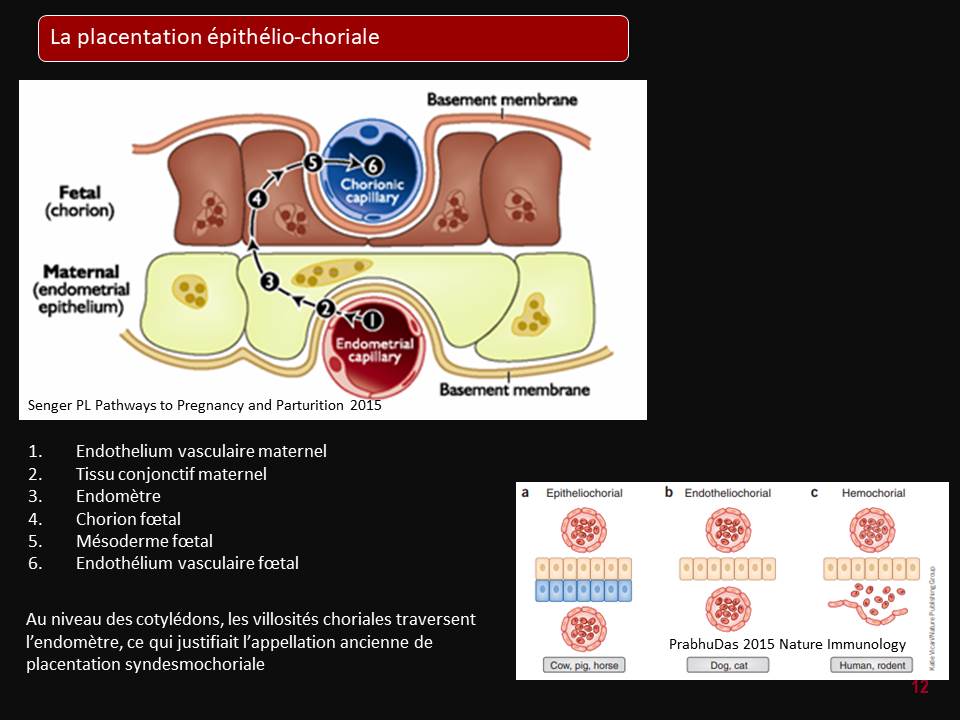 Le colostrum:
Une question 
de placenta
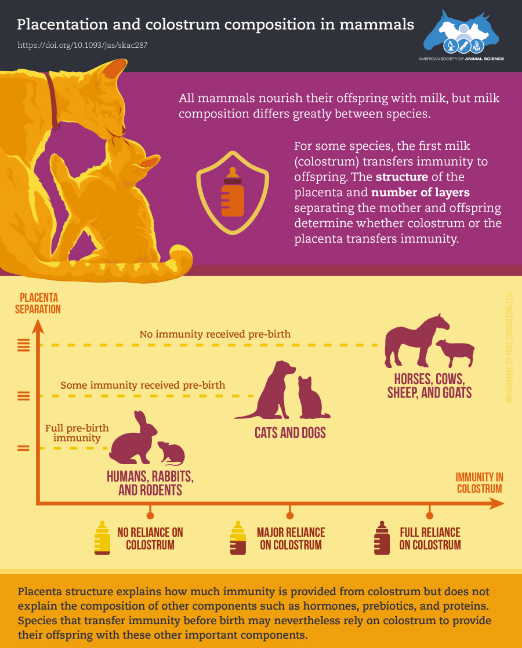 Le colostrum:
Une question 
de placenta
Les IgG , IgA et IgM représentent respectivement 86 %, 7 % et 7% des Ig. Les IgA et IgM sont synthétisées localement mais les IgG proviennent du sang.  Les Igs sont responsables de l’immunité générale mais aussi digestive du veau.
Immunoglobulines
L’’inhibiteur de la trypsine empêche la dégradation des Igs dans la cailletteLes cytokines identifient le pathogène et mobilisent les cell. inflammatoires.Les oligosaccharides agissent comme prébiotiques, promoteurs de la différenciation et de la prolifération des cellules épithéliales, antibiotiques-like.Les micro-ARNs peuvent réguler l’expression des gènes après transcription.
Facteurs anti-inflammatoires
Facteurs de croissance
IGF1 et IGF2,  TGF, EGF, PDGF participent au développement et à la régulation de l’épithélium intestinal.
Facteurs anti-microbiens
Ces agents anti-bactériens sont  la lactoferrine, le lysozyme et la lactoperoxidase
Les protéines (15g/100 g) se distinguent en protéines solubles du lactoserum (lactalbumines) et les protéines insolubles (caséines). Ces dernières ont des des propriétés antibactériennes et anti-inflammatoires. Leur dégradation régulent la motricité gastro-intestinale..
Protéines et peptides
COLOSTRUM
Glucides et lipides
Le principal glucide est le lactose. Le colostrum renferme deux fois plus de matières grasses que la lait. Les acides gras saturés et non saturés ont des propriétés anti-bactériennes et antivirales.
Globules blancs
Leur nombre (1 million par ml) dépend de la race, de l’âge et de l’état sanitaire de la mère. Ils passent la barrière intestinale et sont impliqués dans l’activation des réactions immunitaires.
Vitamines, minéraux et bactéries
Du genre Bifidobacterium et Lactobacillus, elles constituent la base du futur microbiome intestinal du veau. Le colostrum est riche en Ca et en P. Il renferme des vitamines lipo (A,D,E) et hydro (B,C) solubles
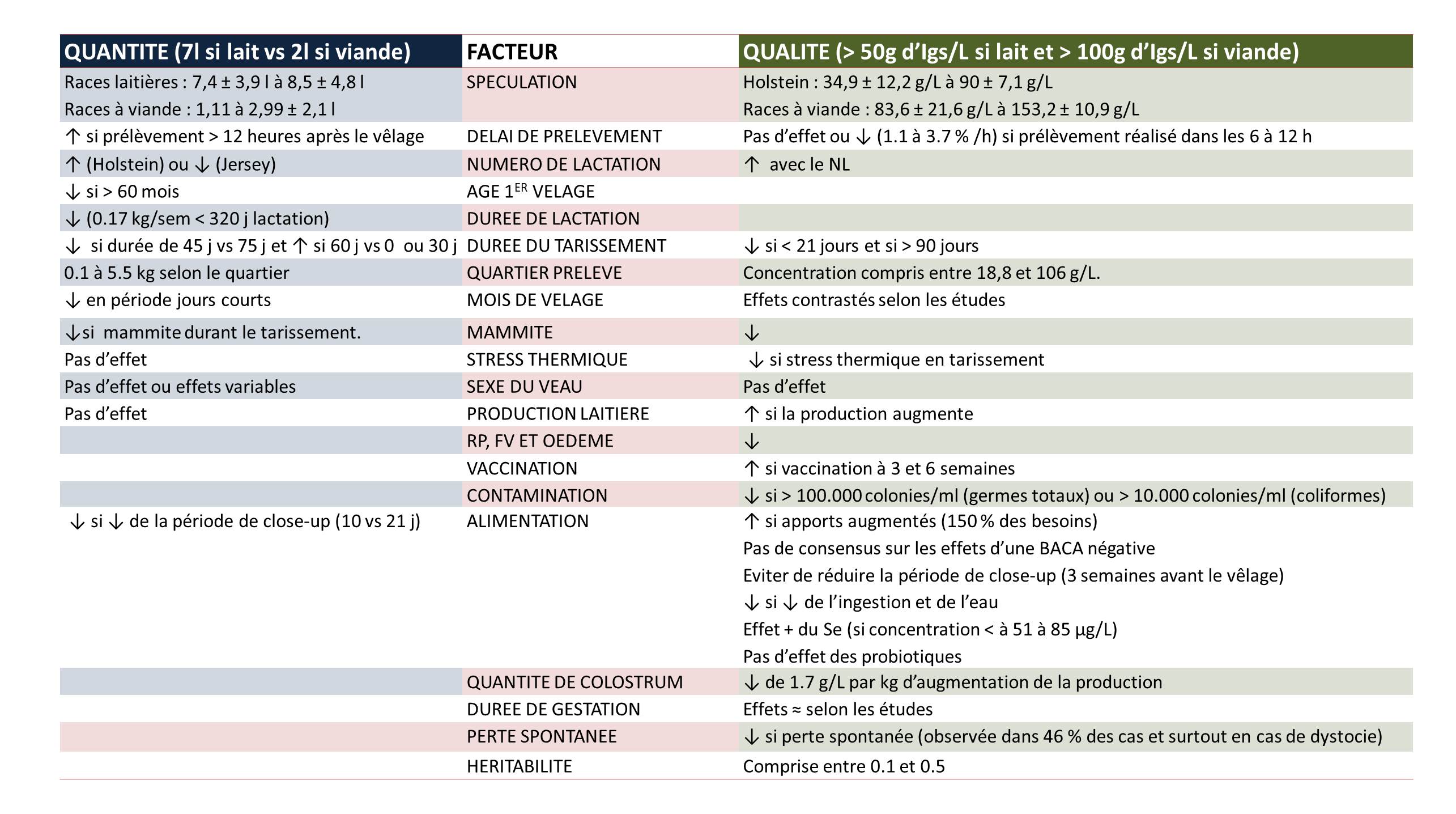 Facteurs d’influence de la quantité 
et de la qualité du colostrum
La gestion du colostrum
01
A investiguer si les % de morbidité/mortalité augmentent au niveau de l’exploitation
Importance de la notation des observations
QUALITY
QUANTIFY
LES 5 Qs DE LA GESTION DU COLOSTRUM
05
02
QUITE CLEAN
QUANTITY
QUICKLY
04
03
Evaluer le transfert d’immunité passive (TIP)
01
Pourquoi évaluer le TIP ?
C’est quoi le TIP ?
Comment évaluer le TIP ?
Quelles normes ? 
Quels facteurs d’influence
QUANTIFY
LES 5 Qs DE LA GESTION DU COLOSTRUM
05
02
04
03
Pourquoi évaluer le TIP ?
C’est quoi le TIP ? (Adapté de Jacques 2012)
Phase d’évaluation 
d’un échec  possible 
de  TIP (1 à 7 jours)
IMMUNITE 
PASSIVE
Elle dépend de 
La qualité du colostrum en Ig (> 50g/L)
La quantité d’immunoglobulines ingérée/kg de PV ( Idéal 3 à 6 g/kg)
La prolifération microbienne dans l’intestin avant l’ingestion (<100.000 CFU/ml et <10.000 CFU/ml de E.Coli)
L’âge lors de la prise du colostrum (Idéal < 2 h)
pH du colostrum (6 à 6,6)
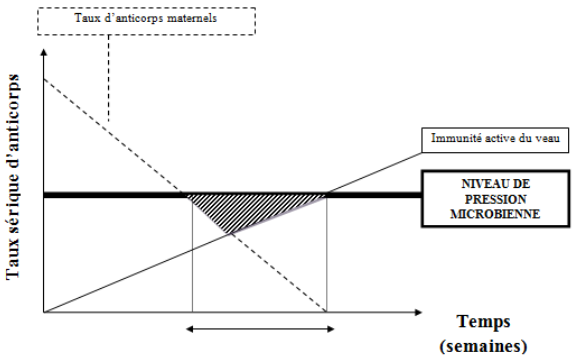 La concentration sérique en Ig est maximale
24 à 36 heures après leur absorption
Diminution progressive de la concentration en Ig pendant 3 à 4 semaines 
absorbées du fait de leur catabolisme variable selon leur ½ vie  (10 jours en moyenne 
et de la diminution de leur résorption (40 % à la naissance et 5 % après 24 heures)
Trou immunitaire de 3 à 6 semaines
= période à risque d’infections
IMMUNITE 
ACTIVE
4
8
Fermeture de la barrière 
intestinale (24 à 36h)
La synthèse endogène  d’Ig augmente progressivement après  2 à 4 semaines et prend le relais après 8 semaines
Comment en exploitation évaluer le TIP ?
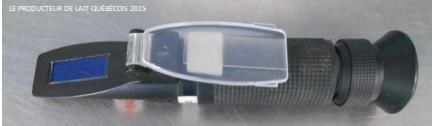 Réfractomètre optique
Veaux âgés de 1 à 7 jours (idéalement 1 à 2 jours) non diarrhéiques, non deshydratés
Éviter l’hémolyse
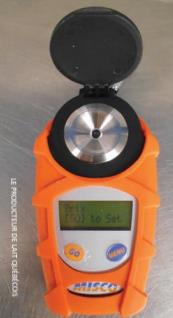 Sur tube hépariné (plasma)
Sur tube sec (sérum : centrifugation ou décantation)
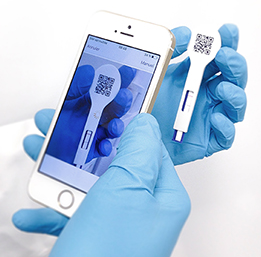 Réfractomètre digital
Smart strips
Interprétation des résultats au niveau du troupeau
Prévalence de morbidité et mortalité en fonction des concentrations en PT et en Igs
(Lombard et al. 2020)
Autres facteurs de morbidité et de mortalité
stress thermique et hydrique 
pression d’infection de leur environnement
conditions de naissance
 nutrition
expertise de l’éleveur
Facteurs d’influence du TIP
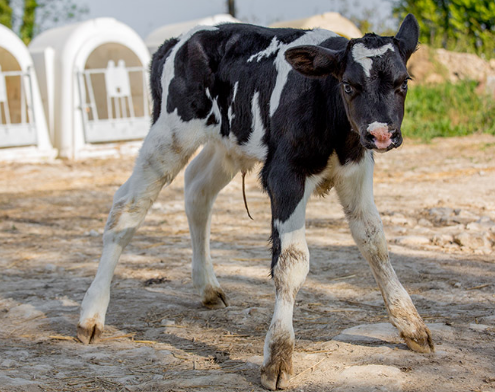 MERE
Vêlages dystociques  : ↓
Présence de la mère : ≈
Age, sexe et poids :  ≈
Acidose respiratoire  : ≈
Hypothermie : ↓
Gémellité et veaux au pis : ↓
VEAU
TIP
↓  délai de la prise du colostrum : ↑
↑ du délai de prélèvement : ↓
Quantité de colostrum distribué : ↑
Qualité de colostrum distribué : ↑
Double distribution : ↑ 
Têtine > sonde > seau > têtée : ↑
Contamination : ↓
GESTION ELEVAGE
ENVIRONNEMENT
Stress thermique du veau : ↓
Stress thermique de la mère en fin de gestation : ↓
≈ : effets variables
Evaluer la qualité du colostrum
01
QUALITY
LES 5 Qs DE LA GESTION DU COLOSTRUM
05
02
04
03
Adapté de Geiger AJ
Journal of Animal Science, 2020, 98, 
Suppl. 1, S126–S132
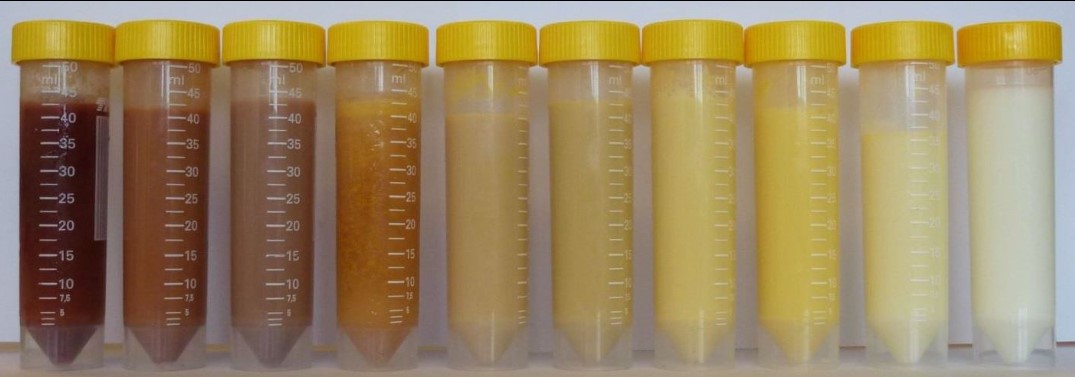 COLORIMETRIE
Méthodes de terrain 
d’évaluation du colostrum
DENSITOMETRIE
REFRACTOMETRIE
La densitométrie : le pèse colostrum
< 50 g/L
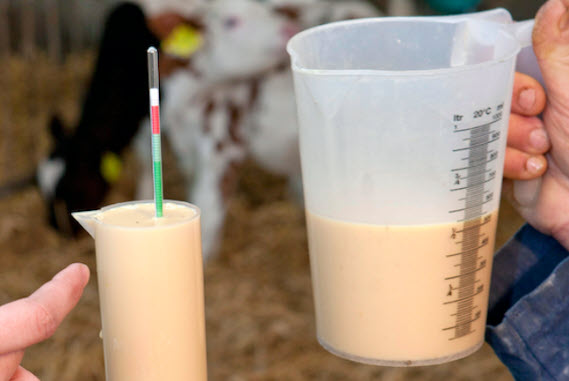 50 à 100  g/L
> 100  g/L
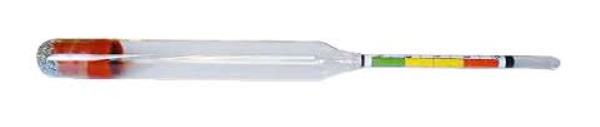 250 à 500 ml
< 3 à 4 h
T° > 20°C
Méthode plus sensible que spécifique
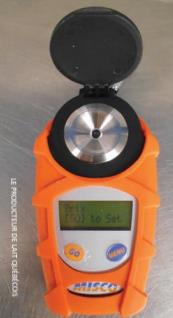 Méthodes de terrain d’évaluation du colostrum
REFRACTOMETRIE
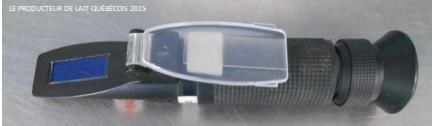 digital
optique
Le réfractomètre mesure le degré de réfraction d’une solution.
Ce degré de déviation du rayon lumineux (naturel ou d’une lampe LED) est fonction de la concentration en protéines et donc de celle en IgG. 
Le degré de déviation est exprimé en % Brix (savant autrichien du 19ème siècle) pour la concentration en Ig et en g/L pour les protéines totales
Test indépendant de la température du colostrum
Test utilisable également pour évaluer la concentration en Ig du sérum (TIP)
Méthode aussi sensible que spécifique
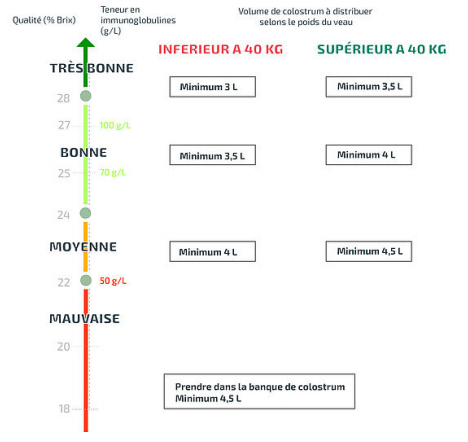 Valeur seuil chez 
la vache allaitante
28% Brix
> 100G/l
Qualité du colostrum
Valeurs seuil
Valeur seuil chez 
la vache laitière
22% Brix
> 50G/l
La gestion du colostrum : combien et comment distribuer le colostrum ?
01
LES 5 Qs DE LA GESTION DU COLOSTRUM
05
02
QUANTITY
04
03
Quelle quantité de colostrum faut-il donner ?
Il faut prendre en considération que
la capacité de la caillette d’un veau nouveau-né est d’environ 1,5 L.
le plasma ou le sérum représente 9 % du poids du veau 
20 à 45 % des Igs sont résorbées (coefficient d’efficience apparente d’absorption)
la concentration plasmatique en Igs doit être > 10g/L  voire 16g/L
Recommandation actuelle : 
150 à 200 g < 2 h et 300 g < 24 h
5g/kg
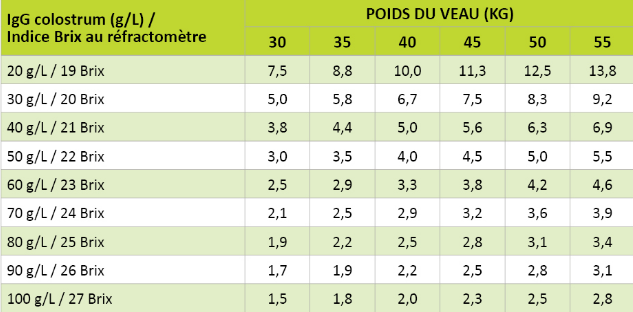 Et ailleurs ? 
Canada : 5,3 ±1,6 l < 24h (25 % < 4 l) 
USA : 4,5 l < 24 h
Belgique BBB (54 kg) : 26 % < 2 l dans les 2 heures
Belgique BBB (54 kg) : 33 % < 200 g d’IgGs en < 24 h
Belgique lait (40 kg) : 12% 2 à 2,5 l dans les 24 heures
Belgique lait (40 kg) : 35 % < 200 g d’IgGs en < 24 h
Comment distribuer le colostrum ? (Adapté de ARSIA 2010)
Méthodes d’administration du colostrum chez le veau (5 enquêtes)
La sonde au Canada, le biberon aux USA, aux Pays-Bas, 
en  Irlande et en Suisse mais aussi la têtée en Irlande
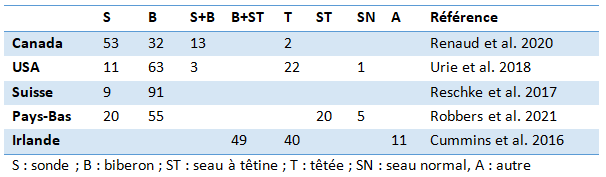 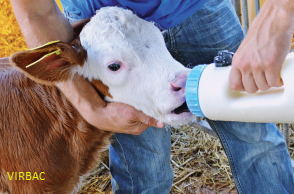 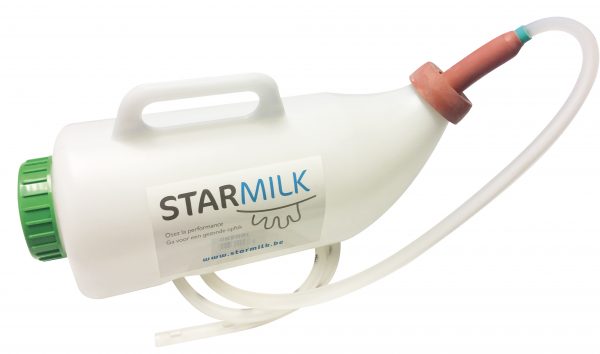 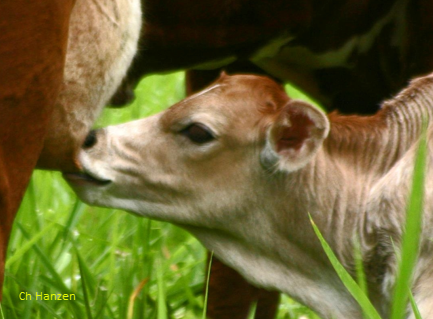 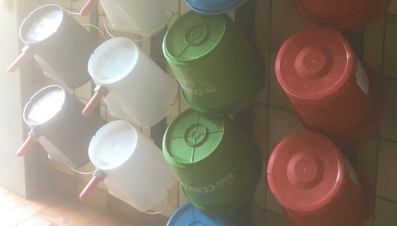 La gestion du colostrum : quand le distribuer ?
01
LES 5 Qs DE LA GESTION DU COLOSTRUM
05
02
QUICKLY
04
03
La gouttière oesophagienne : un système incontournable
Rumen : 25 % des estomacs à la naissance mais 80 % au sevrage
Caillette : 60 % des estomacs à la naissance mais 7% au sevrage
(Institut de l’Elevage 2011)
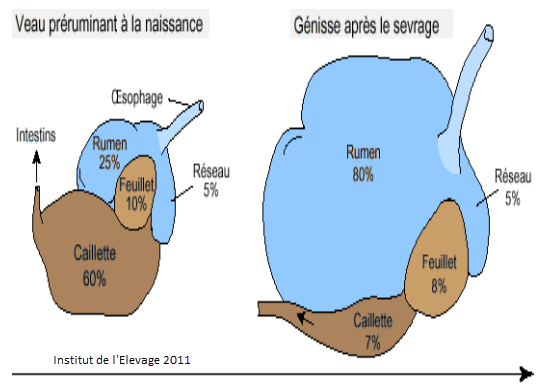 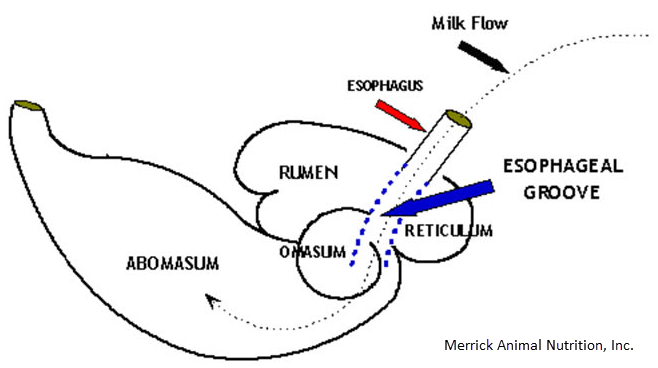 La gouttière oesophagienne connecte la fin de l’œsophage  à la caillette
Le réflexe de succion induit la fermeture de la gouttière oesophagienne.
Il est généré à partir de récepteurs buccaux et pharyngiens et transmis par le nerf vague.
Ce réflexe de fermeture de la gouttière diminue progressivement 
en une quinzaine de jours avec la prise d’aliments solides.
Il est stimulé quand le colostrum est administré au moyen d’une têtine (biberon ou seau à têtine). 
Il est réduit (et donc le lait passe dans le rumen, s’y fermente mal et entraîne de la diarrhée) quand : 
le veau boit du lait dans un seau ou est stressé 
la quantité de lait absorbée lors de la têtée est trop importante
La concentration en poudre de lait est < 100 g/L
le colostrum est trop froid  (< 39°C)
Quand distribuer le colostrum ?
La quantité d’IgG disponible pour le veau diminue (4 % par heure) 
      quand le temps de traite augmente. 
La capacité d’absorption des IgGs diminue dans l’heure suivant la naissance.
Plus précoce est l’administration et meilleure sera la colonisation de l’intestin par les bactéries dont le Bifidobacterium spp
Il faut donner le colostrum dans 
les 2 voire 4 heures suivant la naissance
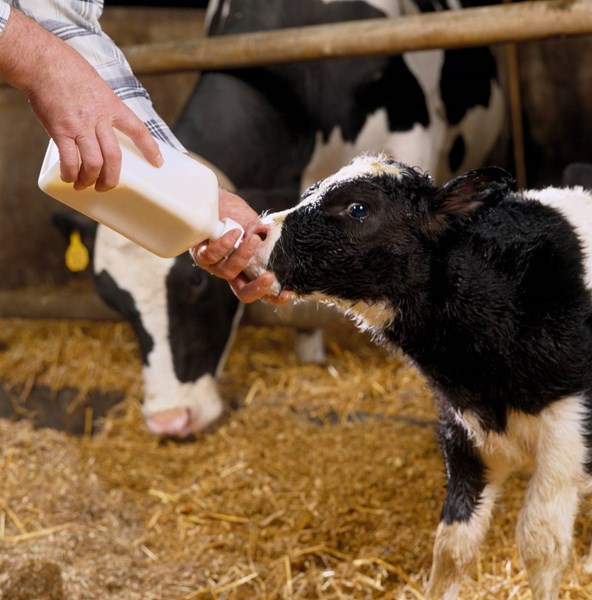 % des éleveurs qui distribuent le colostrum

Irlande : 84 % < 3 h
Pays-Bas : 84 % < 2 h
Suisse : 51 % < 2 h
Canada : 39 % < 2 h
USA : 44 % < 2 h 
Belgique : 26 % <2 h(enquête Rumexperts)
MSD
La gestion du colostrum : son prélèvement et sa distribution
01
Normes bactériologiques d’un colostrum
<100.000 CFU/ml
<10.000 CFU/ml de E.Coli
LES 5 Qs DE LA GESTION DU COLOSTRUM
05
02
Respecter l’hygiène du prélèvement (mamelle, mains, matériel)
Nettoyer et désinfecter le matériel de distribution (eau chaude, savon, rincer, désinfecter, rincer, sécher)
QUITE CLEAN
04
03
Comment conserver le colostrum ?
Ne conserver que les colostrums renfermant > 90g/l IgG (% Brix > 27%) en élevage laitier et > 130-150g/l d’IgG en élevage allaitant
Tout colostrum non utilisé dans les 2 heures doit être réfrigéré (>4°C), congelé ou pasteurisé .

Réfrigération (4°C) 
< 1 h après le prélèvement pour éviter une multiplication bactérienne
Maintient la qualité immunologique et cellulaire durant 7 jours.
Ne maintient la qualité bactériologique que durant 2 jours

Pasteurisation (60°C durant 30 min) : surtout si risque de contamination 
pour réduire la charge bactérienne avant congélation
Pas d’effet sur les IgG

Congélation : 
maintient la qualité du colostrum durant 1 an 
dans des sacs en plastique de 2 litres

Décongélation : respecter une température < 60°C
Et en l’absence de colostrum ?
Un peu de pub
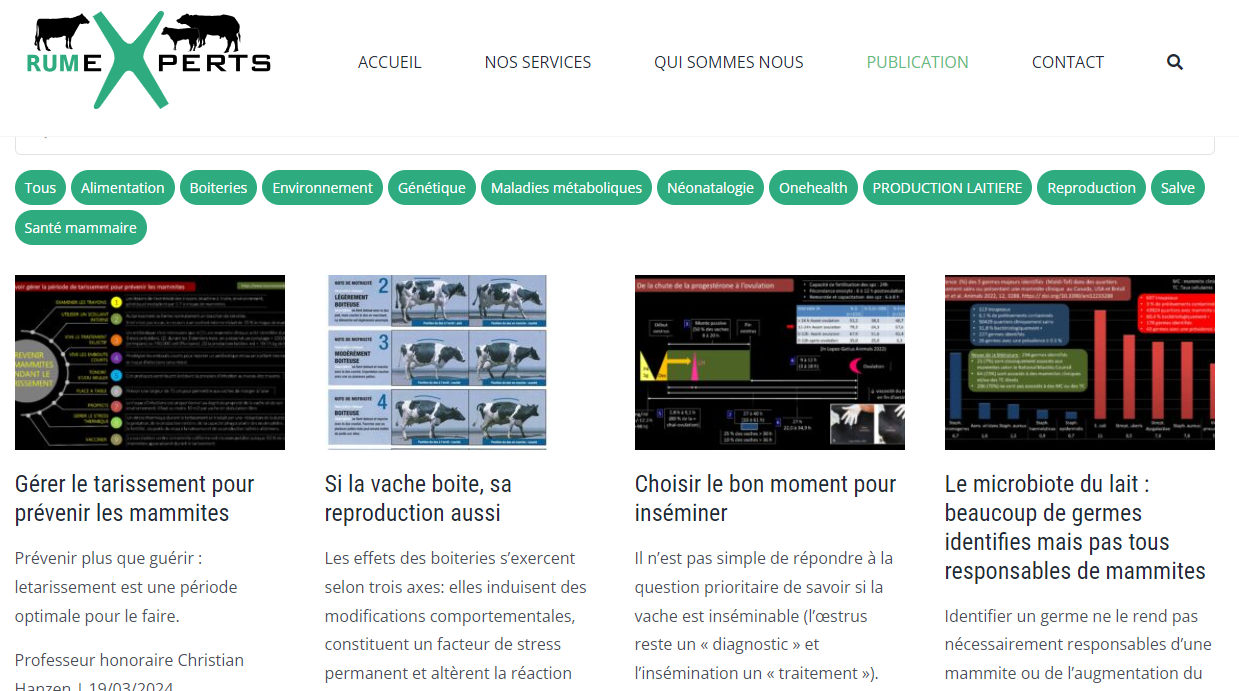 Merci de votre attention